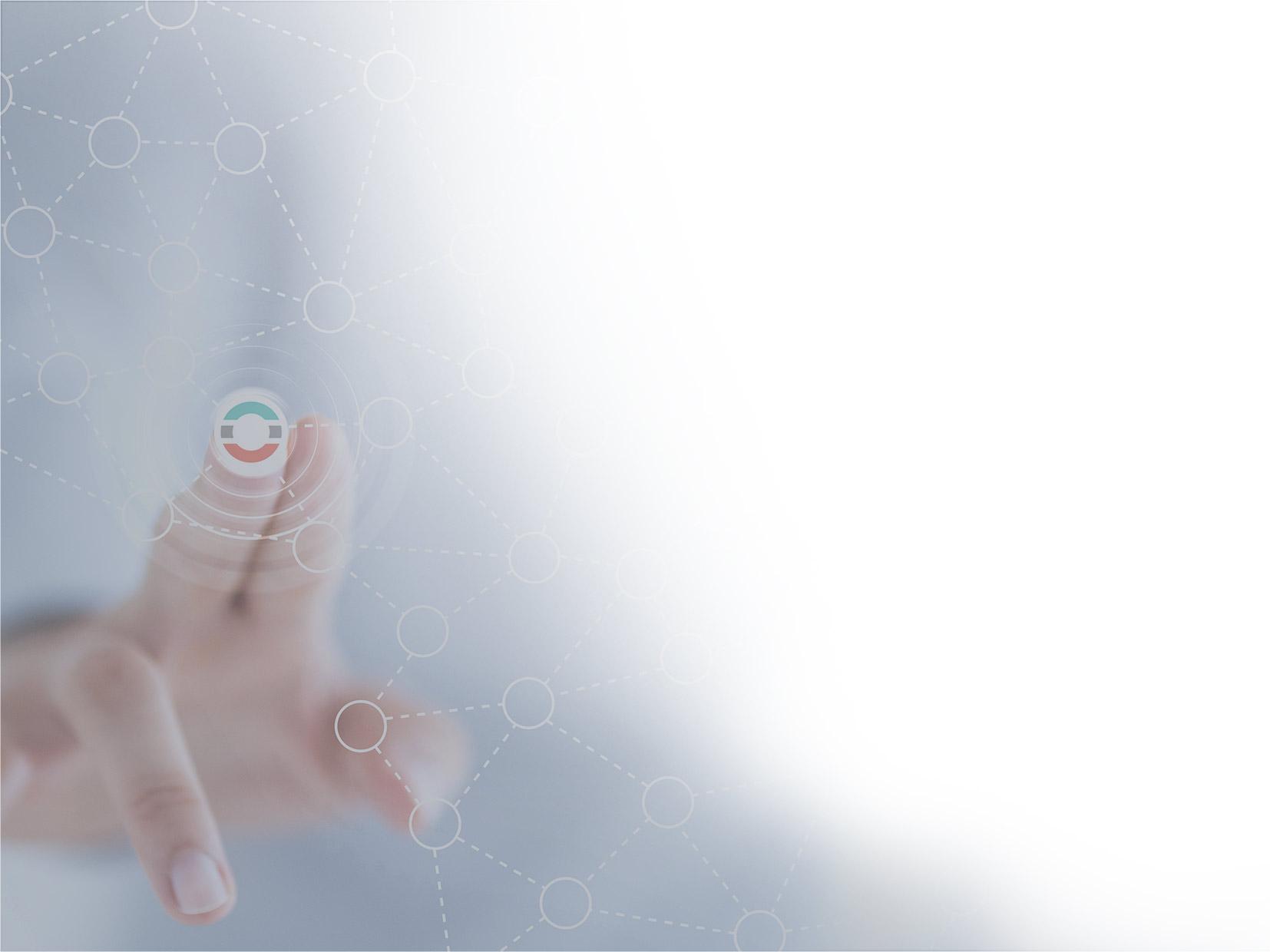 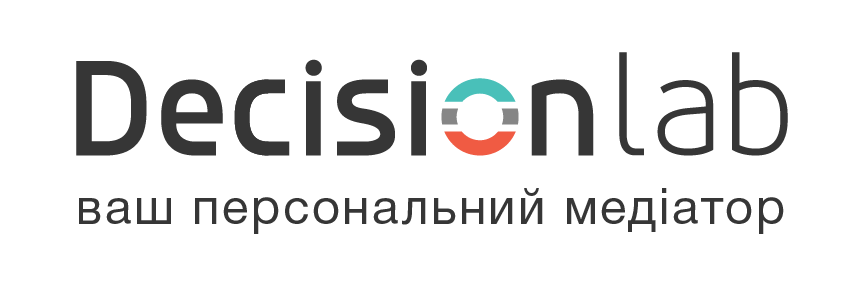 Практика WIPO по решению споров в медиа
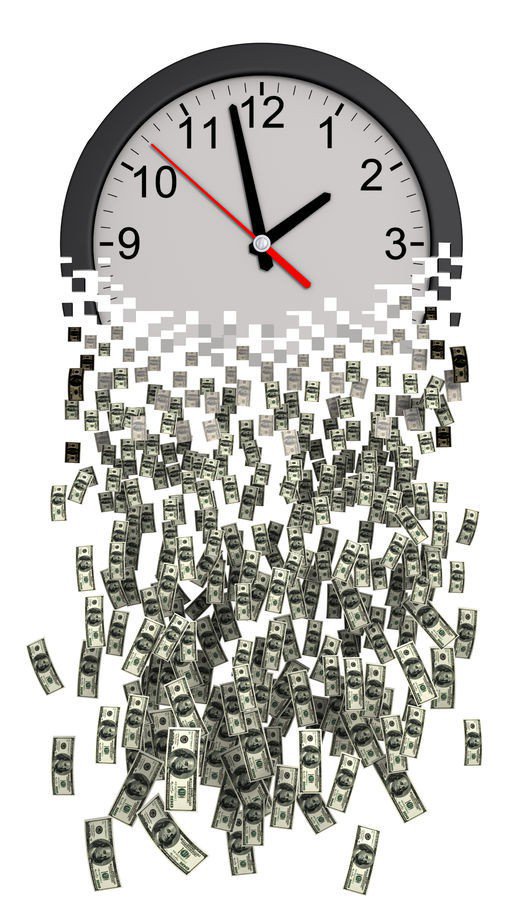 ЧТО ТАКОЕ МЕДИАЦИЯ?
WIPO mediation guide: медиация – набирающий популярность способ разрешения споров

неформальный процесс, контролируемый сторонами
управляется нейтральным посредником – медиатором
решения в медиации – результат разработанный и одобренный сторонами
почему МЕДИАЦИЯ?
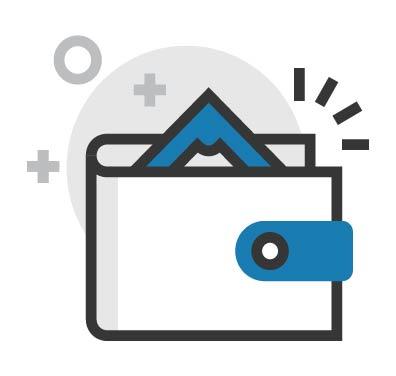 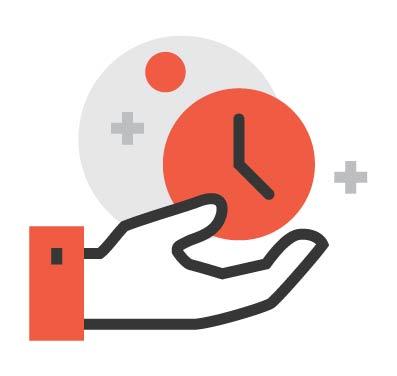 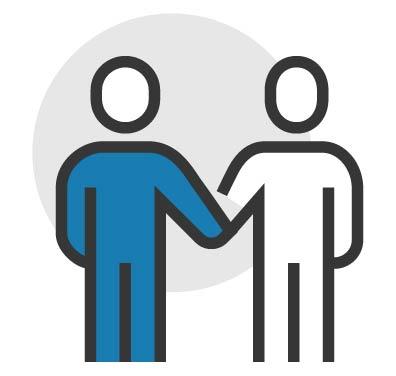 Экономия денег
Экономия времени
Сохранение отношений
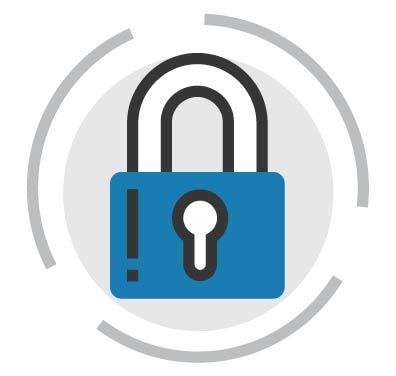 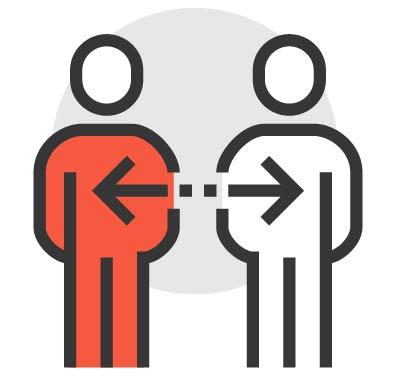 Стороны определяют решения
Конфиденциальность
WIPO: ПРАКТИКА ПРИМЕНЕНИЯ
СУД VS АРБИТРАЖ VS МЕДИАЦИЯ
WIPO RATES: ДОСТИЖЕНИЕ ДОГОВОРЕННОСТЕЙ В МЕДИАЦИИ
WIPO about ADR procedures: 

Getting back to business
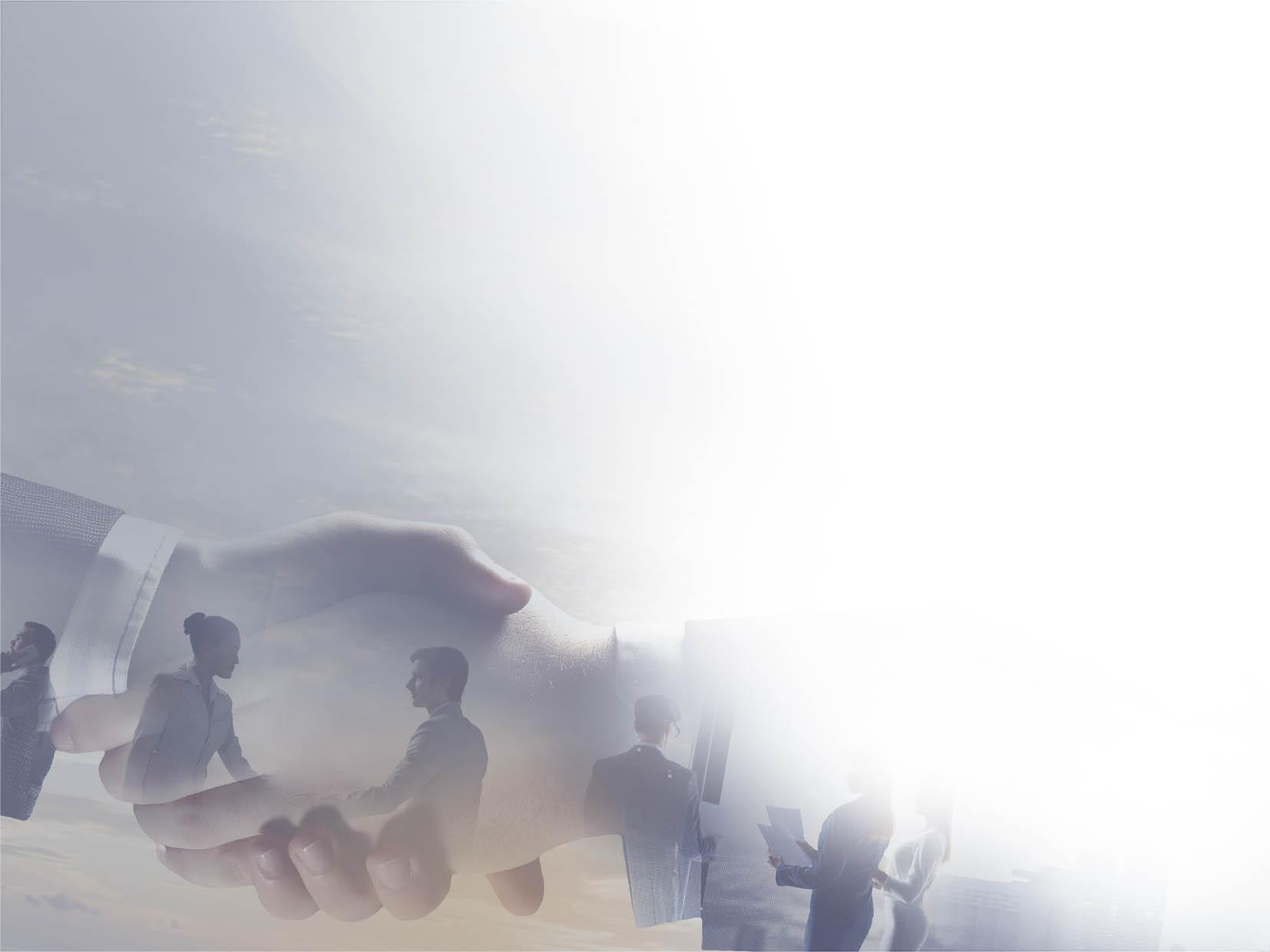 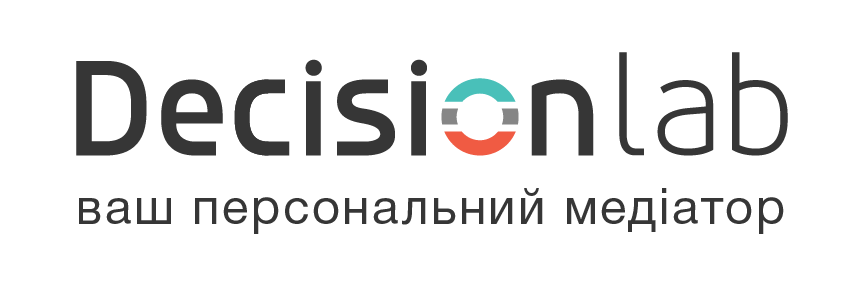 Благодарю за внимание!

Контакты:
+380 50 311 91 08+380 67 329 99 23
office@decisionlab.com.ua
www.decisionlab.com.ua